18 – Motivation
Design of Educational Games
05418/05818 Human-Computer Interaction Institute

Erik Harpstead
Announcements
Assignment 2 grades posted
I WILL get crits 3 and 4 back to you by the end of the weekend
Push Crits 5 and 6 back 1 week?
2021-04-06
05-418/818 | Spring 2021 | Design of Educational Games
2
Plan for Today
Talk about Final Project Check-ins
Talk a bit about models of motivation
Give you time to meet with your groups
2021-04-06
05-418/818 | Spring 2021 | Design of Educational Games
3
Final Project Check-ins
2021-04-06
05-418/818 | Spring 2021 | Design of Educational Games
4
Final Project Check-ins
Expectations for the check-ins are loosely define to allow for projects to evolve adaptively
Typically, teams focus on Knowledge Elicitation work for the first check-in but this isn’t a requirement
Concretely, the expectation is that you will have completed ~30% of the final project by Check-in 1
2021-04-06
05-418/818 | Spring 2021 | Design of Educational Games
5
Check-in Grading
Final Project Check-ins are graded against the rubric for the final deliverable but with a lower bar
This lets me help you figure out where to focus your energy between deliverables
Final Project Rubric has 125 points
Check-in 1 caps at 40
Check-in 2 caps at 80
2021-04-06
05-418/818 | Spring 2021 | Design of Educational Games
6
Motivation
2021-04-06
05-418/818 | Spring 2021 | Design of Educational Games
7
Why do you play games?
It’s a self contained environment where you can break it down in a finite amount of time and become an expert
Competition
The social element, a good way to spend time with friends (esp distance)
Having a dialog with the designer, feeling them “ask you questions” and you responding to them
The dopamine of winning
Fun actitivy to participat with friends
Design and creativity, customizing things
Experiencing the story telling of the game
Just to escape normal daily life
2021-04-06
05-418/818 | Spring 2021 | Design of Educational Games
8
Why do you NOT play games?
It requires of hot keys of practice to get good
When it feels like work (educational games do this a lot)
Getting sick of the grind
Failing a lot at the same task
Being too hard to understand
If the game just doesn’t feel right, like if you transition from a basketball game in one franchise to another
Too busy with real obligations
When there isn’t enough challenge
Games with communities you don’t connect with
Toxicity
If the mechanics or core experience are something you don’t resonate with
VR sickness or other perceptual issues
Being aware that you’re spending too much time on a game
If there aren’t enough hints in the beginning or if the learning curve is abrupt
2021-04-06
05-418/818 | Spring 2021 | Design of Educational Games
9
Why is motivation important?
2021-04-06
05-418/818 | Spring 2021 | Design of Educational Games
10
Why is motivation important?
Learning
Engagement
2021-04-06
05-418/818 | Spring 2021 | Design of Educational Games
11
Video Games are Boring
Most games are made by a small affinity group for a small affinity group
If we can better understand a wider range of why people engage with media, we can connect to a wider audience
2021-04-06
05-418/818 | Spring 2021 | Design of Educational Games
12
Motivation Models
2021-04-06
05-418/818 | Spring 2021 | Design of Educational Games
13
Leblanc’s (non-exhaustive) Taxonomy of Experiential Aesthetics
Sensation
Game as sense-pleasure 
Fantasy
Game as make-believe
Narrative
Game as drama
Challenge
Game as obstacle course

Fellowship
Game as social framework
Discovery
Game as uncharted territory
Expression
Game as self-discovery
Submission / Masochism / Abnegation
Game as pastime
2021-04-06
05-418/818 | Spring 2021 | Design of Educational Games
14
Leblanc’s (non-exhaustive) Taxonomy of Experiential Aesthetics
Sensation
Game as sense-pleasure 
Fantasy
Game as make-believe
Narrative
Game as drama
Challenge
Game as obstacle course

Fellowship
Game as social framework
Discovery
Game as uncharted territory
Expression
Game as self-discovery
Submission / Masochism / Abnegation
Game as pastime
Not the greatest model of why people play games
2021-04-06
05-418/818 | Spring 2021 | Design of Educational Games
15
Silpasuwanchai’s Themes of Motivation
2021-04-06
05-418/818 | Spring 2021 | Design of Educational Games
16
Silpasuwanchai’s Themes of Motivation
Needs Satisfaction: People play games to satisfy fundamental human needs
Dominated by Self-determination theory
2021-04-06
05-418/818 | Spring 2021 | Design of Educational Games
17
Silpasuwanchai’s Themes of Motivation
Emotion: People play games because they evoke certain feelings and emotions
Centers on mood and affect
MDA Aesthetics go here
2021-04-06
05-418/818 | Spring 2021 | Design of Educational Games
18
Silpasuwanchai’s Themes of Motivation
Cognition: People are drawn to games because of particular cognitive states
Flow
Presence
Immersion
Goal direction
Embodiment
2021-04-06
05-418/818 | Spring 2021 | Design of Educational Games
19
Silpasuwanchai’s Themes of Motivation
Relationships: People play games for social connection and relationships
Includes standing within a community (competition)
The sense of belonging to a group (socializing via games)
2021-04-06
05-418/818 | Spring 2021 | Design of Educational Games
20
Silpasuwanchai’s Themes of Motivation
[sensory] Aesthetics: People play games for their sensory aspects
Includes ideas of art style and direction
Relates Juiciness and game feel
Will talk about these more later
2021-04-06
05-418/818 | Spring 2021 | Design of Educational Games
21
Silpasuwanchai’s Themes of Motivation
Needs Satisfaction
Emotion
Cognition
Relationships
[sensory] Aesthetics
Who is right?
2021-04-06
05-418/818 | Spring 2021 | Design of Educational Games
22
Silpasuwanchai’s Themes of Motivation
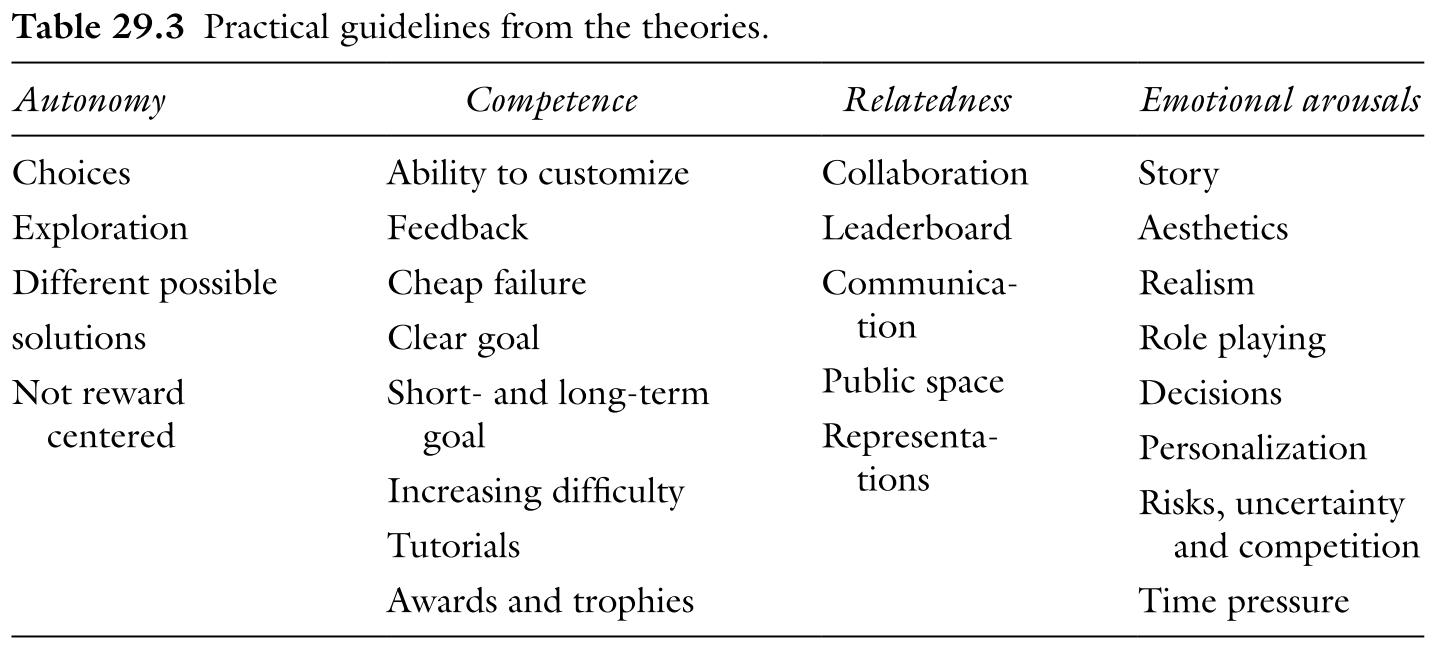 2021-04-06
05-418/818 | Spring 2021 | Design of Educational Games
23
Self-Determination Theory
Quintessential needs satisfaction theory
Probably the most influential psychological theory in the games industry
2021-04-06
05-418/818 | Spring 2021 | Design of Educational Games
24
Self-Determination Theory
Intrinsic
Motivations
Extrinsic
Motivations
2021-04-06
05-418/818 | Spring 2021 | Design of Educational Games
25
Self-Determination Theory
Competence: The universal want to seek to control outcomes and experience mastery
Most often associated with learning and education
The feeling you get from using something you’ve learned
2021-04-06
05-418/818 | Spring 2021 | Design of Educational Games
26
[Speaker Notes: Everyone wants to get better at what you do]
Self-Determination Theory
Competence
Autonomy: The universal urge to be causal agents of one's own life and act in harmony with one's integrated self
Basically, choice however…
It is NOT the availability of choices but the act of choosing
2021-04-06
05-418/818 | Spring 2021 | Design of Educational Games
27
[Speaker Notes: Its choice

Not satisfied by the act of choosing

You have a desk?
You have decorated your desk?
The act of decorating your desk is not autonomy
Autonomy is returning to your desk the next day and feeling ah I exist

Consequences of your choices]
Self-Determination Theory
Competence
Autonomy
Relatedness: The universal want to interact, be connected to, and experience caring for others
Often thought of as “the social one”
Not satisfied by social interaction per se but more the knowledge of where I fit
2021-04-06
05-418/818 | Spring 2021 | Design of Educational Games
28
[Speaker Notes: Rank / relation
Often thought of as “the social one”
Not satisfied by social interaction but the knowledge of where I fit]
Self-Determination Theory
Competence: The universal want to seek to control outcomes and experience mastery
Autonomy: The universal urge to be causal agents of one's own life and act in harmony with one's integrated self
Relatedness: The universal want to interact, be connected to, and experience caring for others
2021-04-06
05-418/818 | Spring 2021 | Design of Educational Games
29
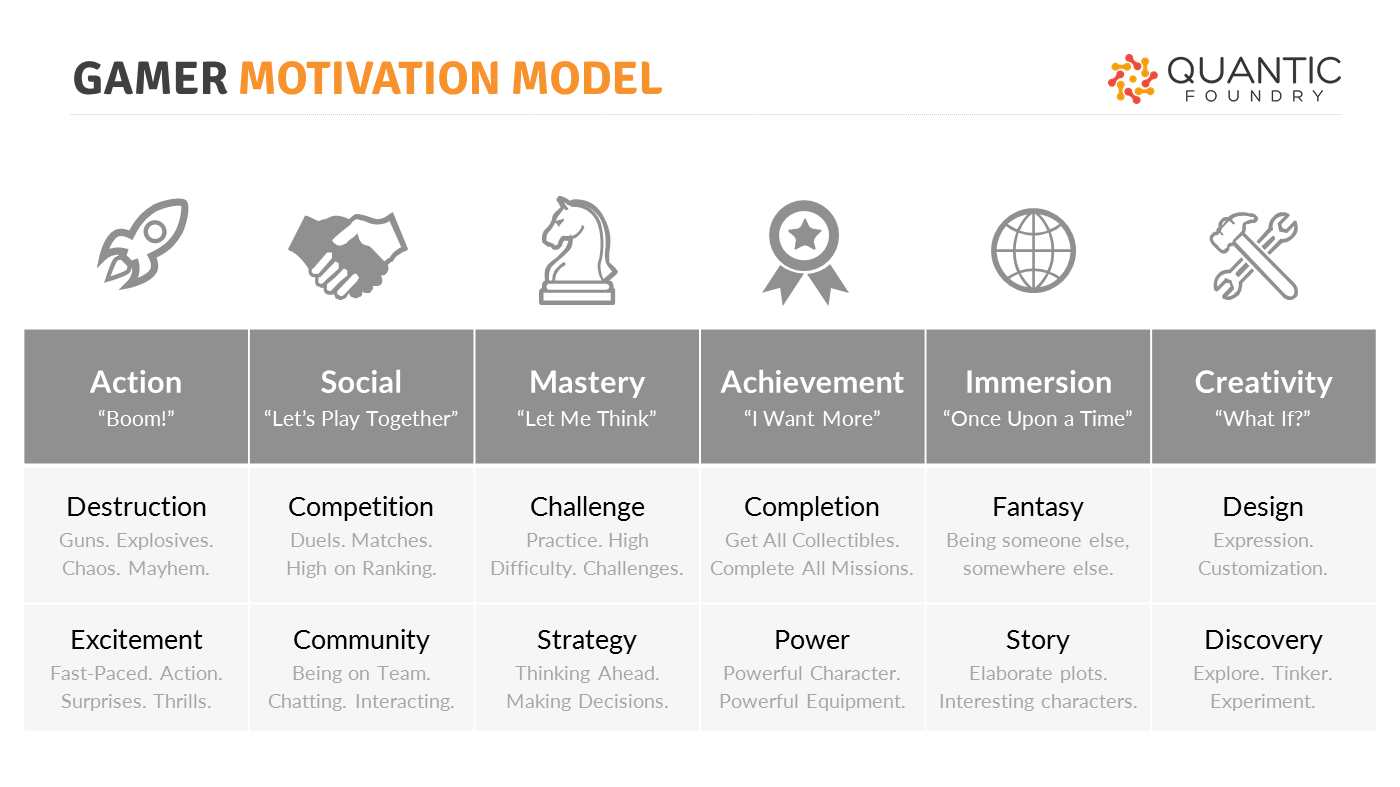 2021-04-06
05-418/818 | Spring 2021 | Design of Educational Games
30
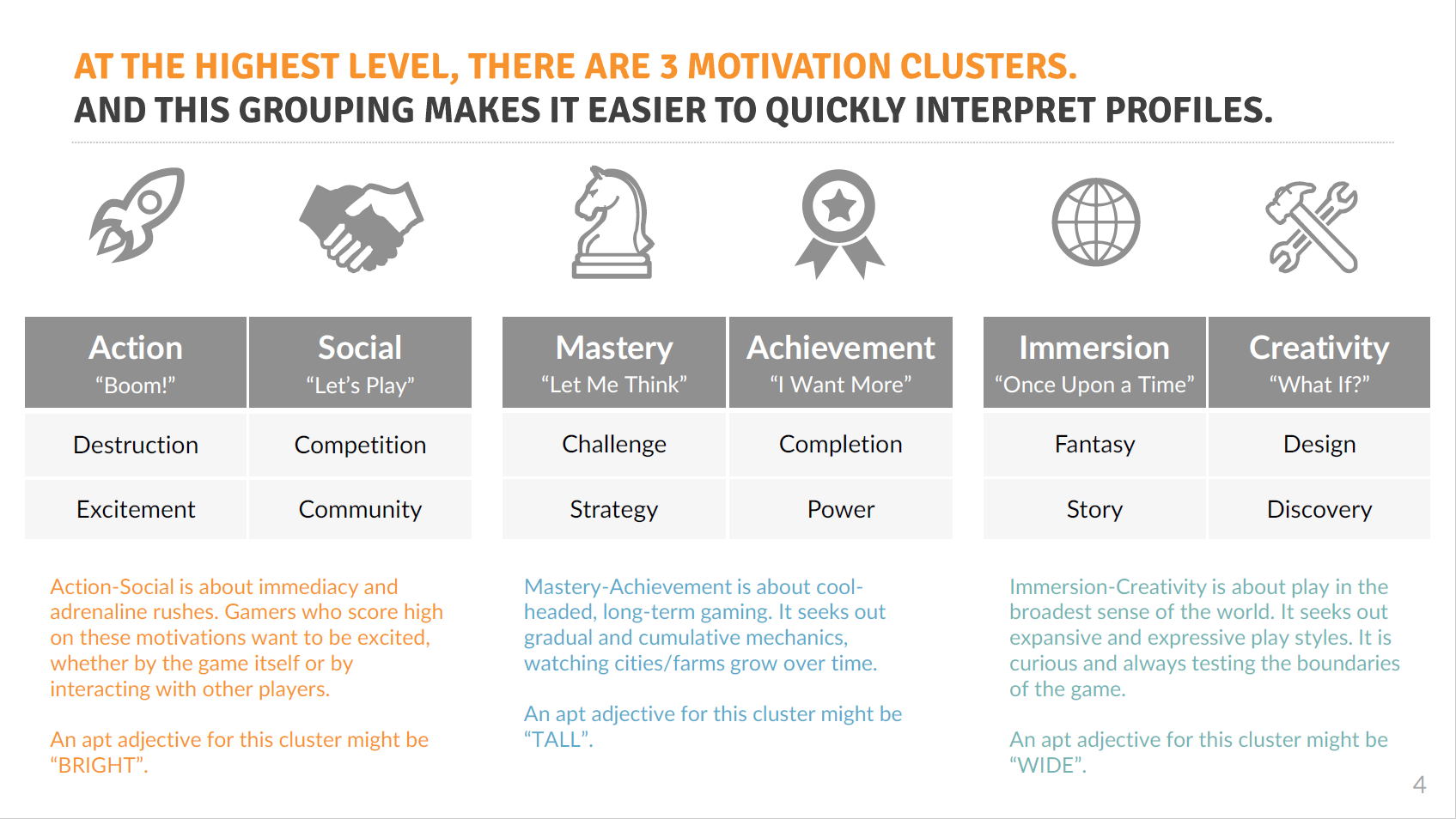 2021-04-06
05-418/818 | Spring 2021 | Design of Educational Games
31
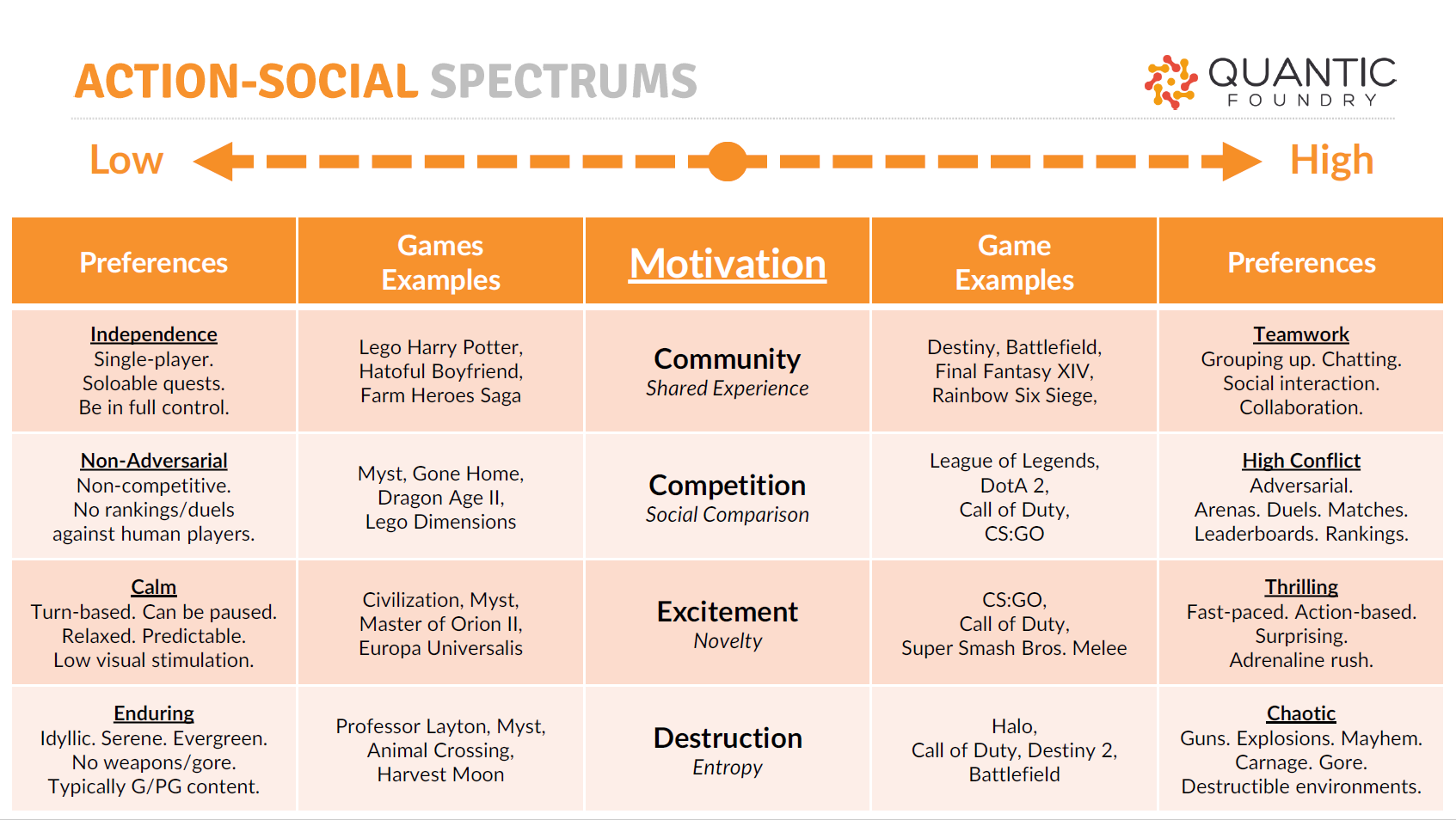 2021-04-06
05-418/818 | Spring 2021 | Design of Educational Games
32
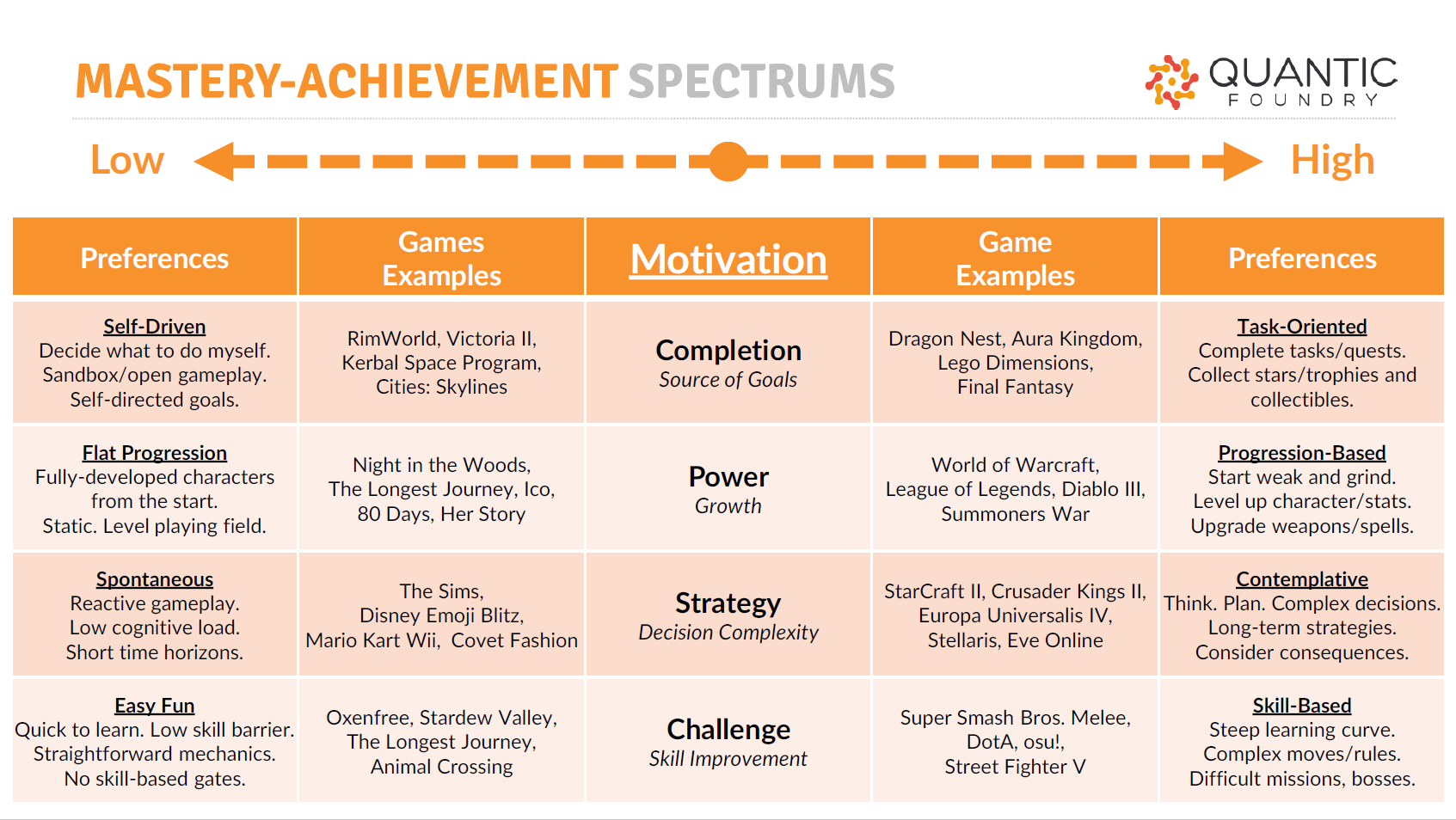 2021-04-06
05-418/818 | Spring 2021 | Design of Educational Games
33
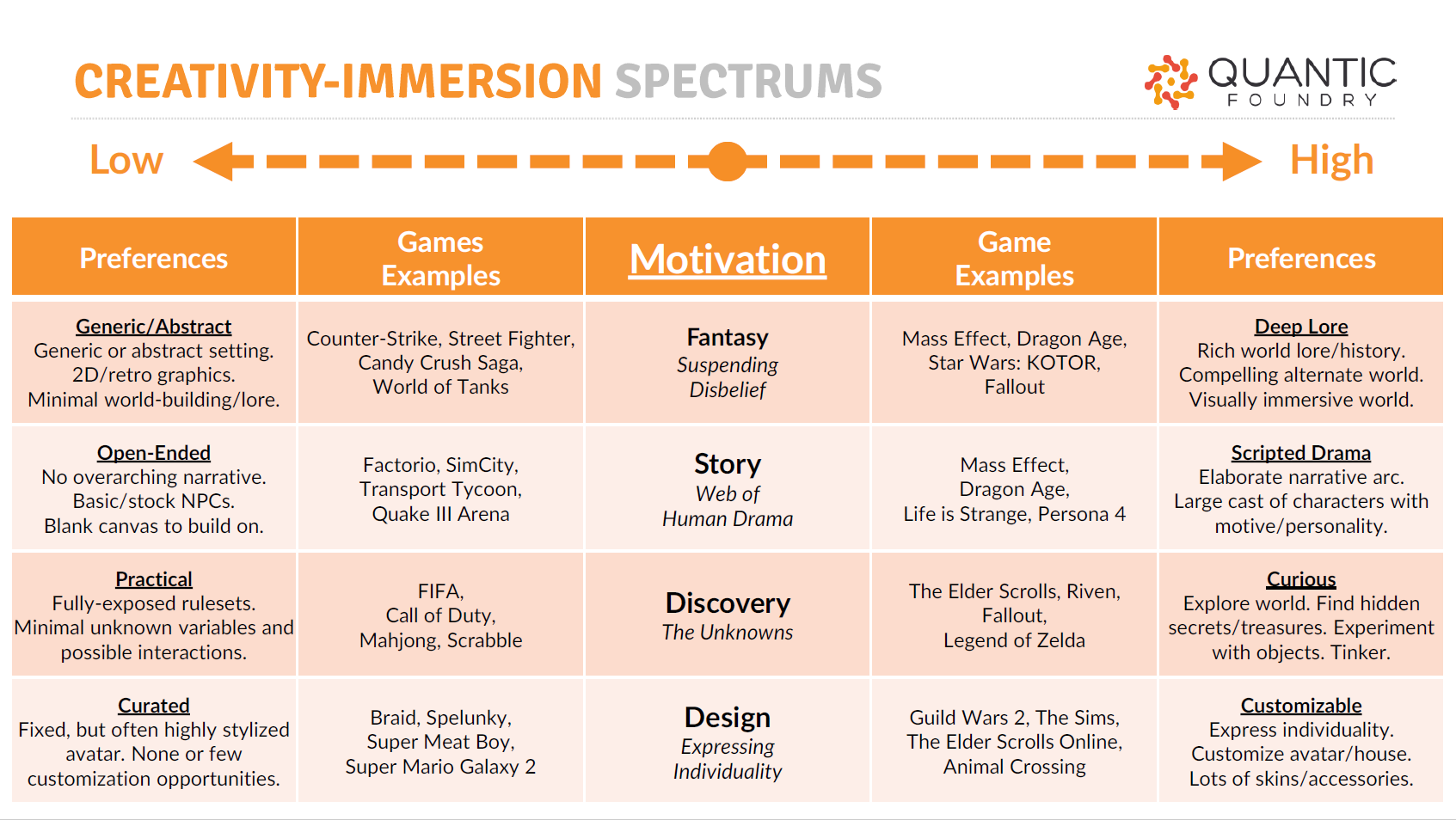 2021-04-06
05-418/818 | Spring 2021 | Design of Educational Games
34
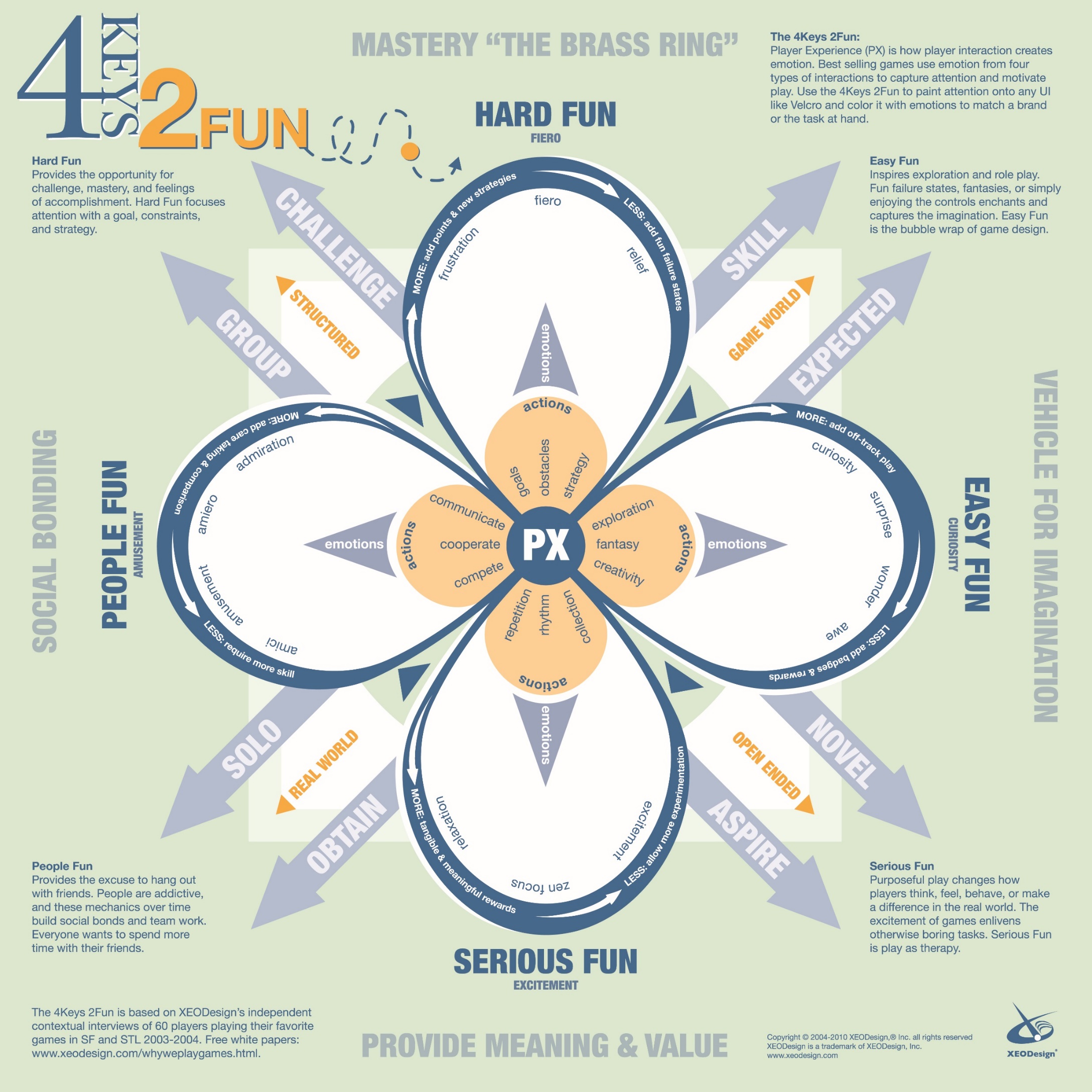 4 Keys 2 Fun
Nicole Lazzaro
2021-04-06
05-418/818 | Spring 2021 | Design of Educational Games
35
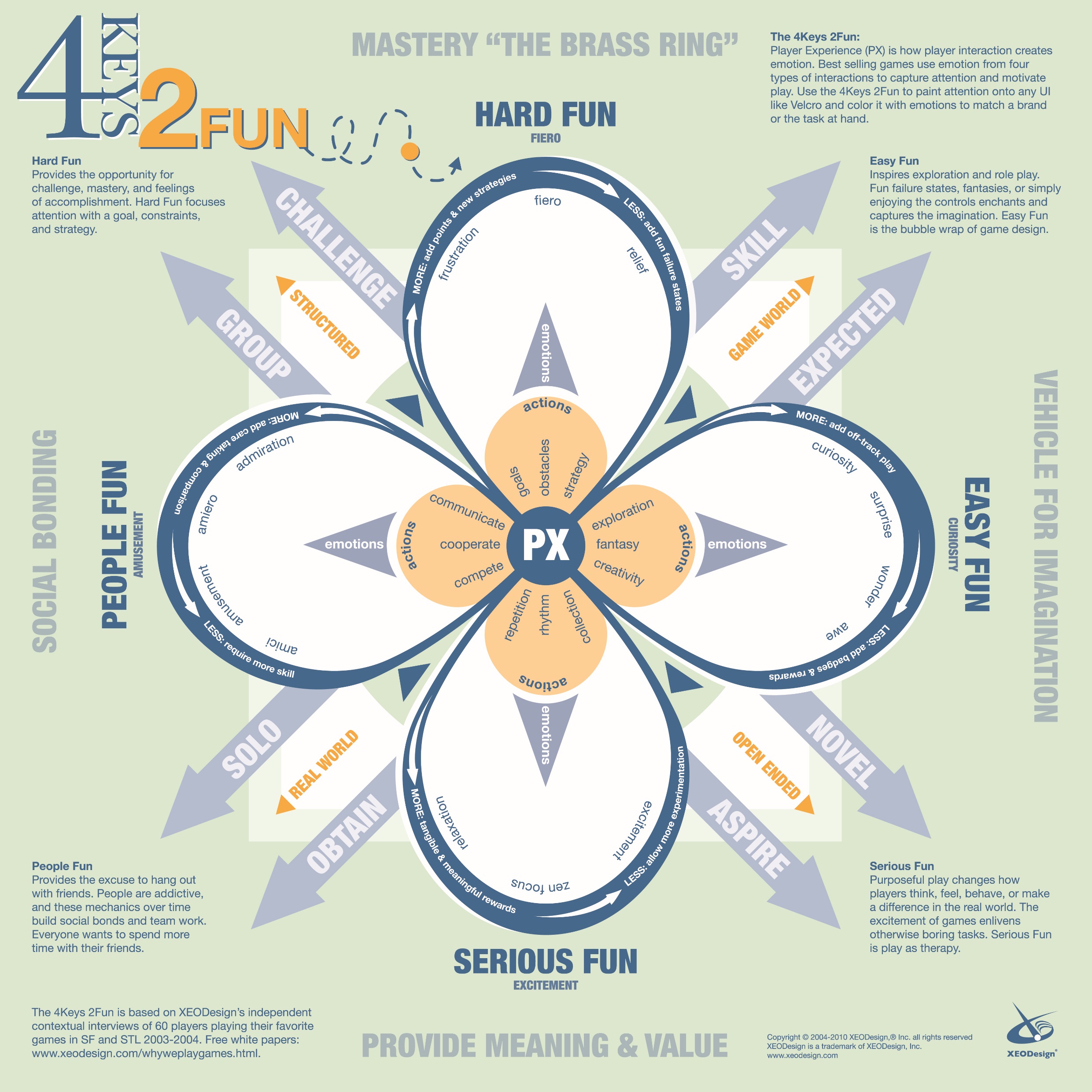 2021-04-06
05-418/818 | Spring 2021 | Design of Educational Games
36
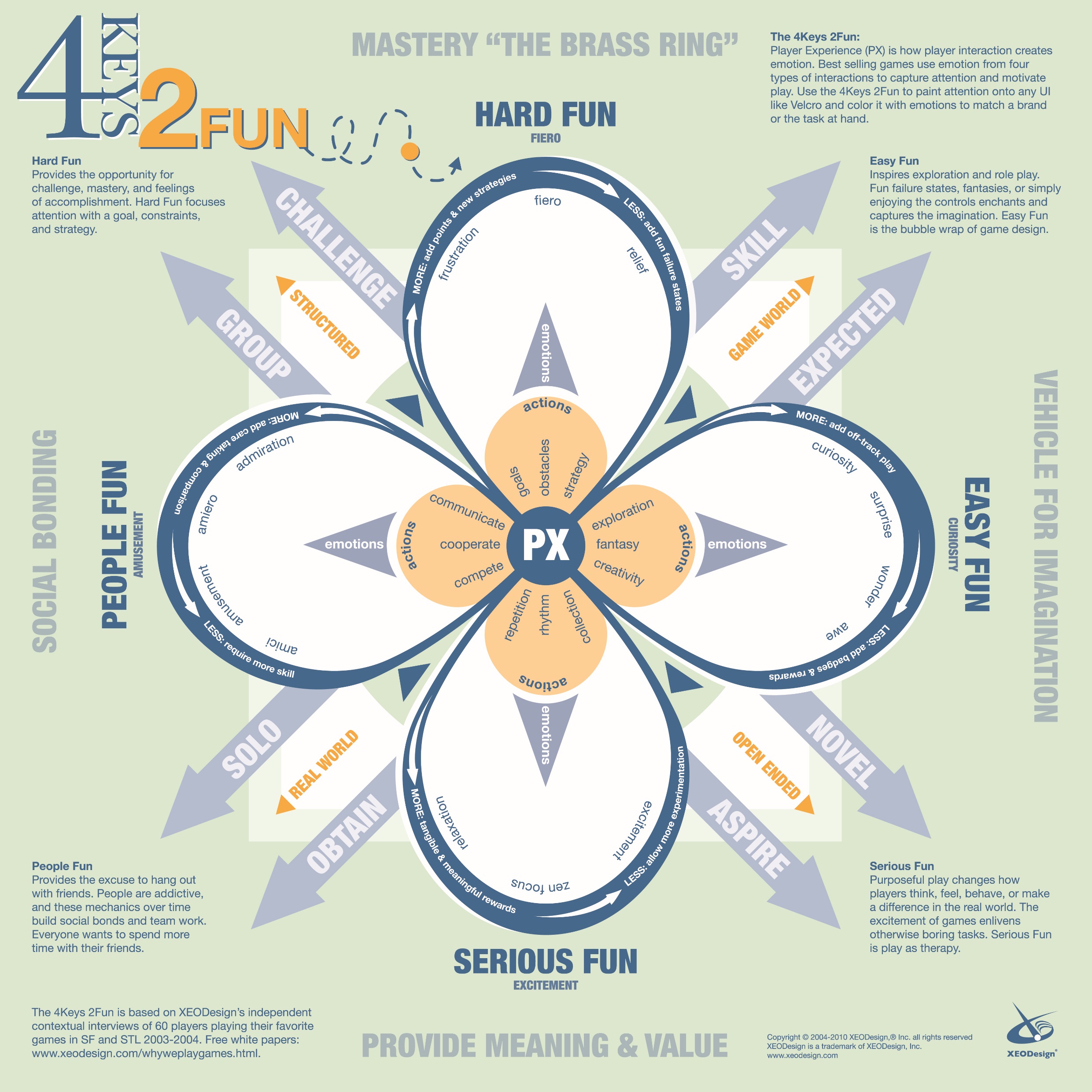 2021-04-06
05-418/818 | Spring 2021 | Design of Educational Games
37
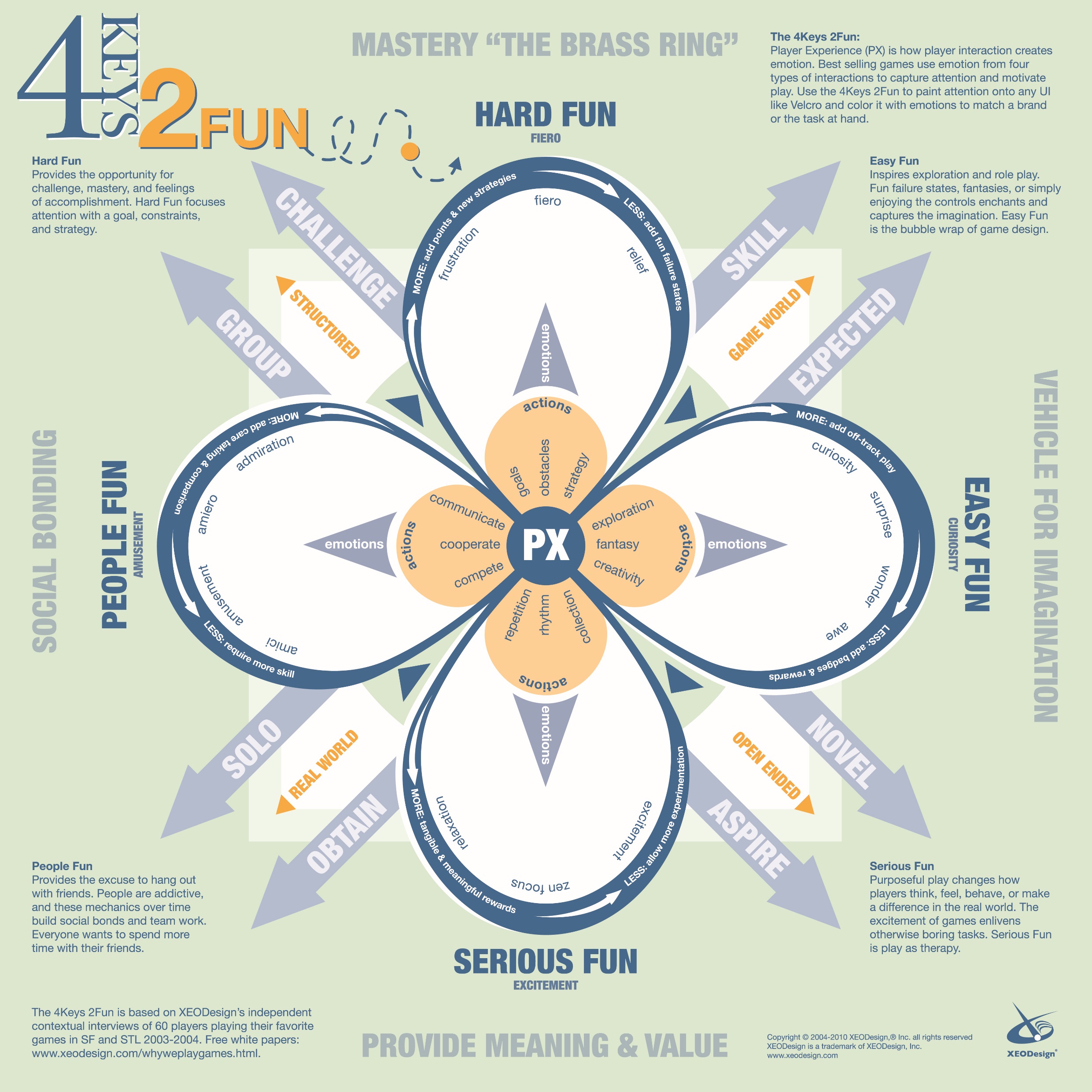 2021-04-06
05-418/818 | Spring 2021 | Design of Educational Games
38
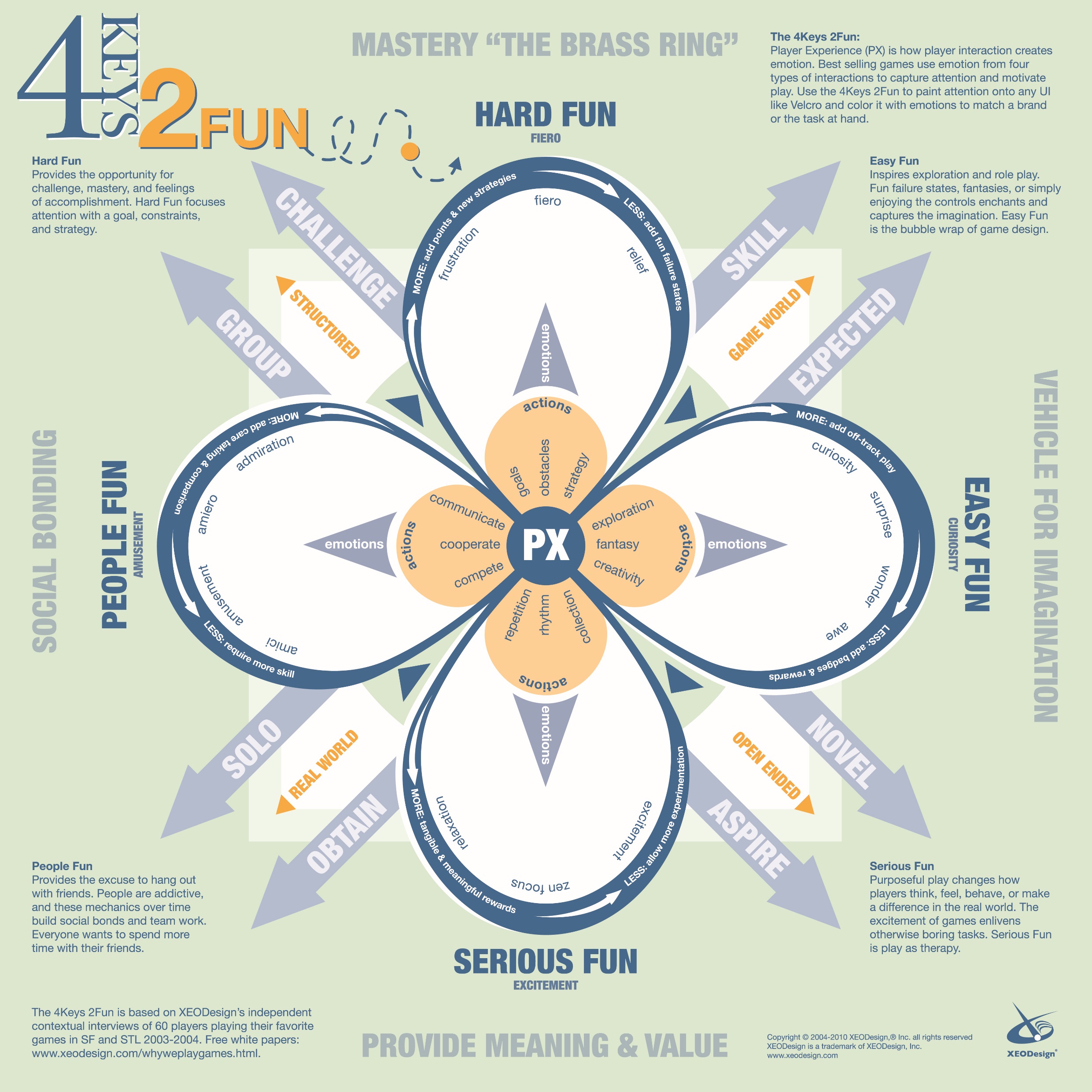 2021-04-06
05-418/818 | Spring 2021 | Design of Educational Games
39
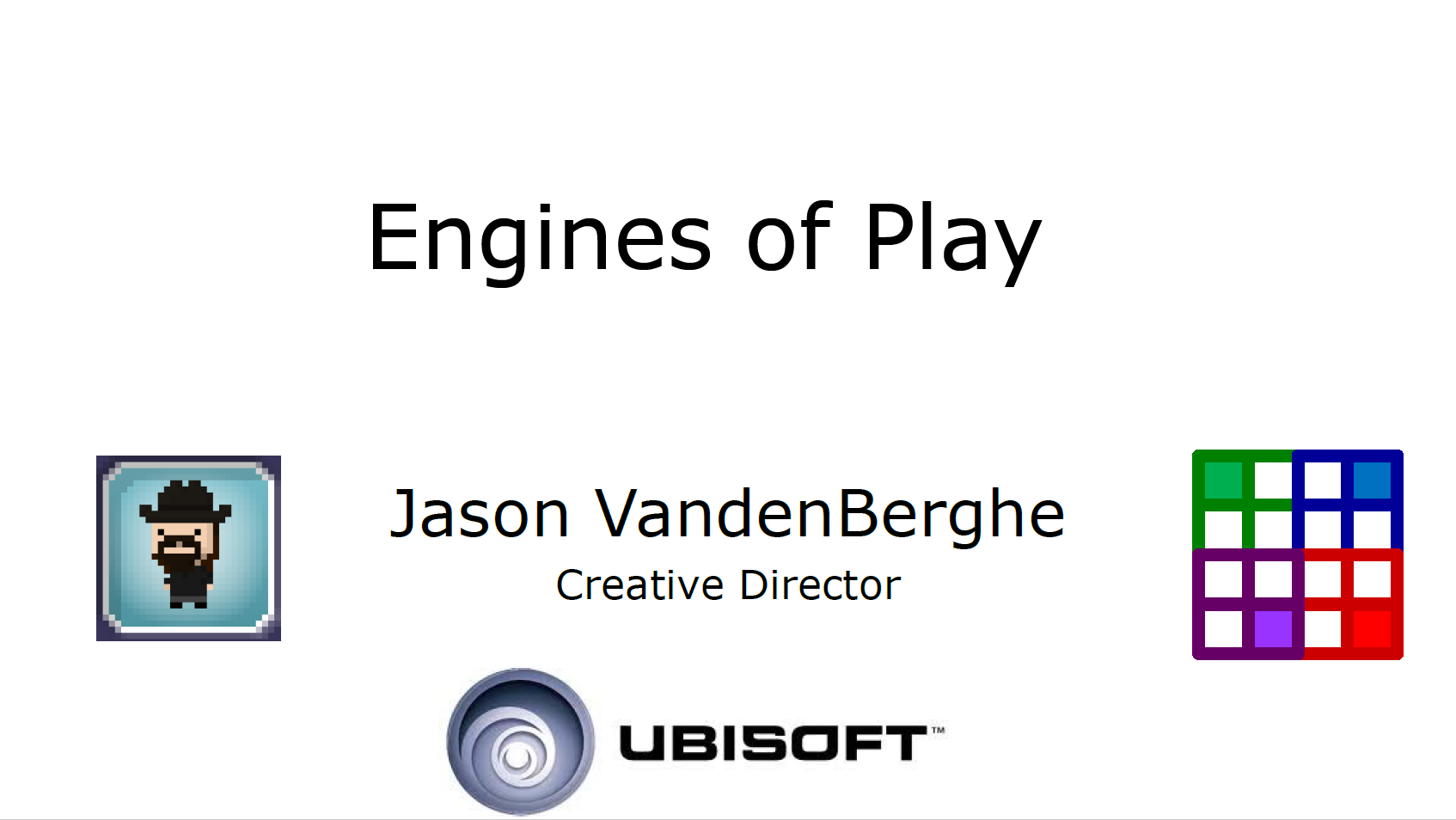 2021-04-06
05-418/818 | Spring 2021 | Design of Educational Games
40
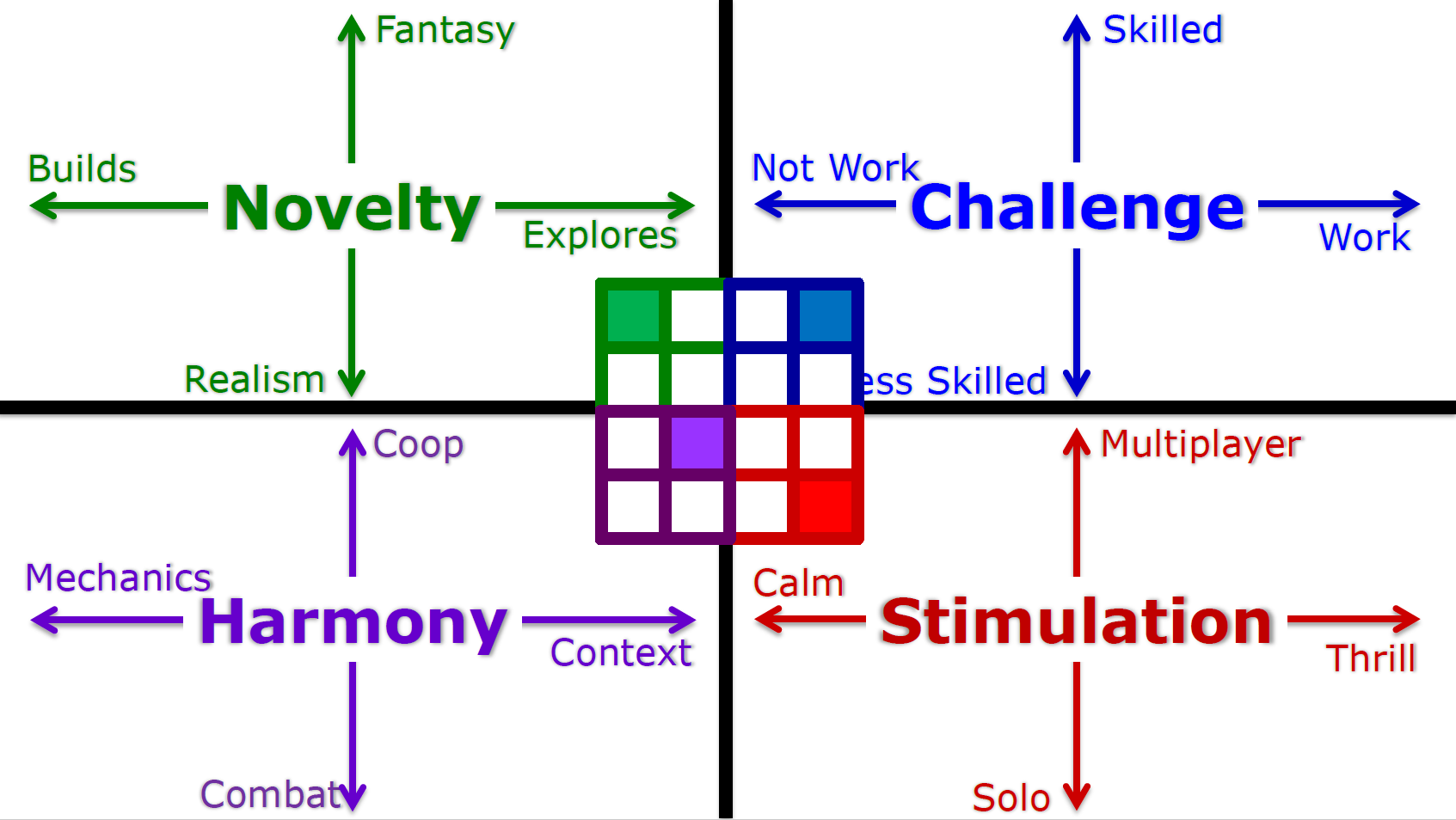 2021-04-06
05-418/818 | Spring 2021 | Design of Educational Games
41
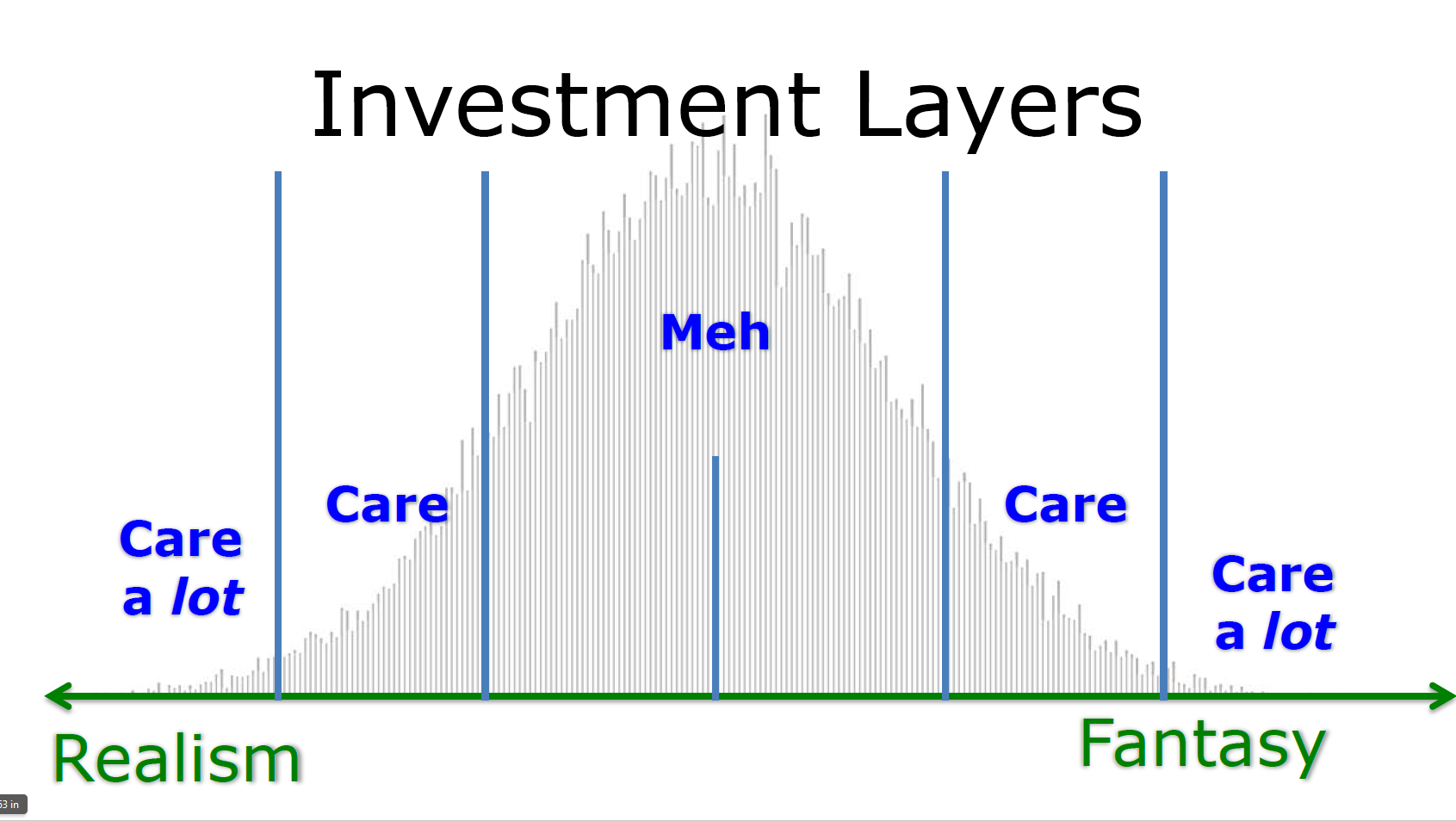 2021-04-06
05-418/818 | Spring 2021 | Design of Educational Games
42
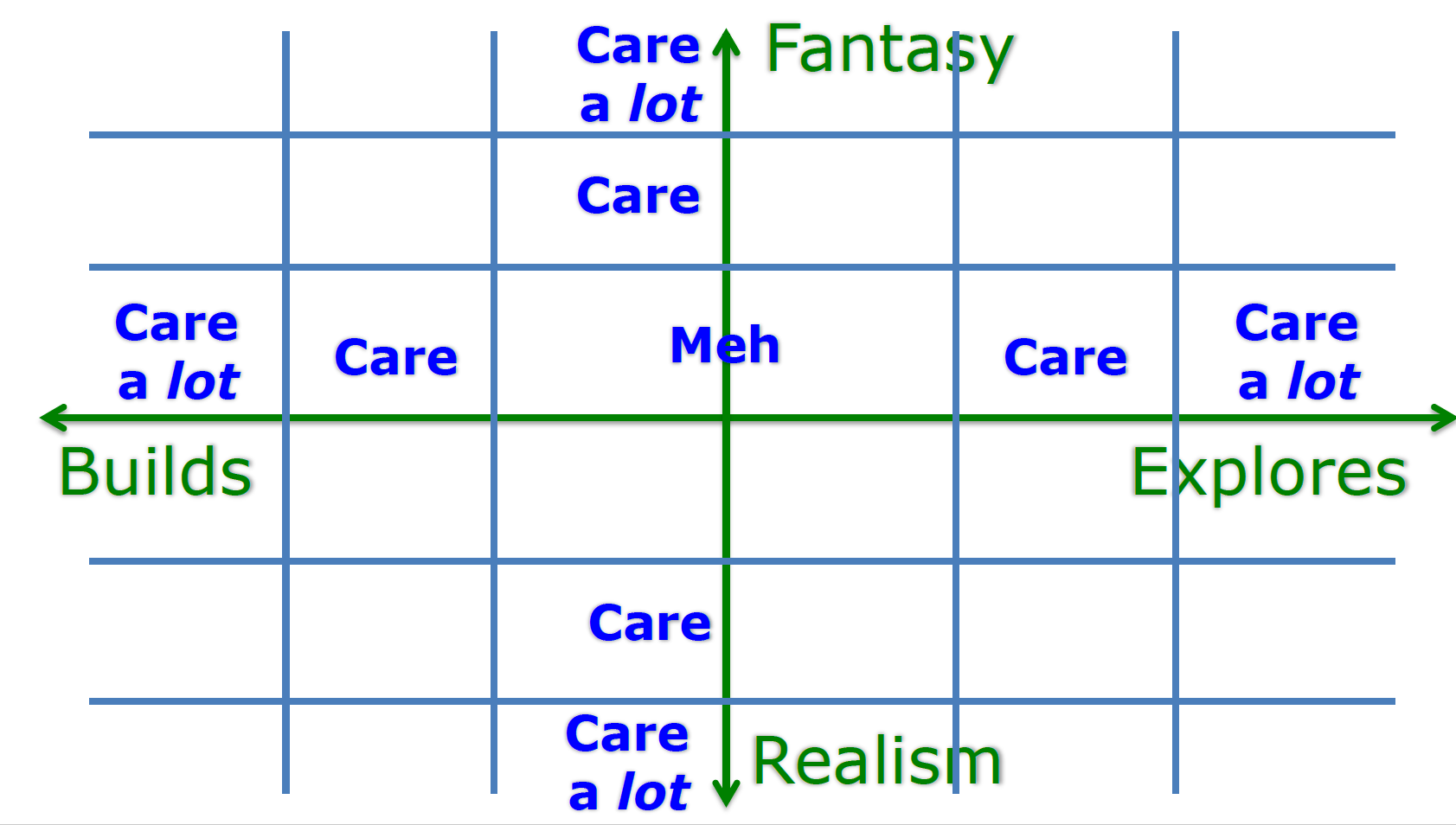 2021-04-06
05-418/818 | Spring 2021 | Design of Educational Games
43
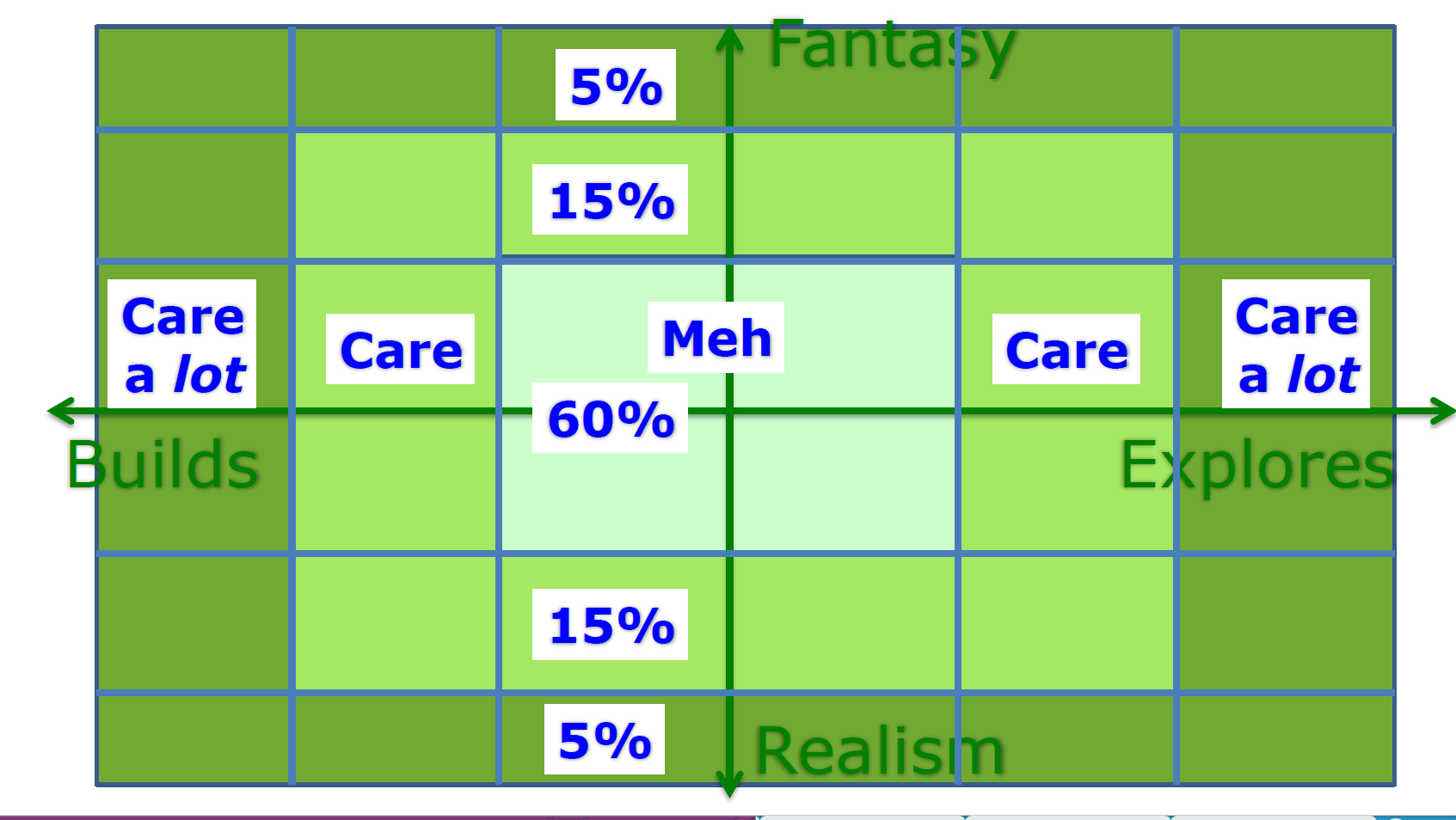 2021-04-06
05-418/818 | Spring 2021 | Design of Educational Games
44
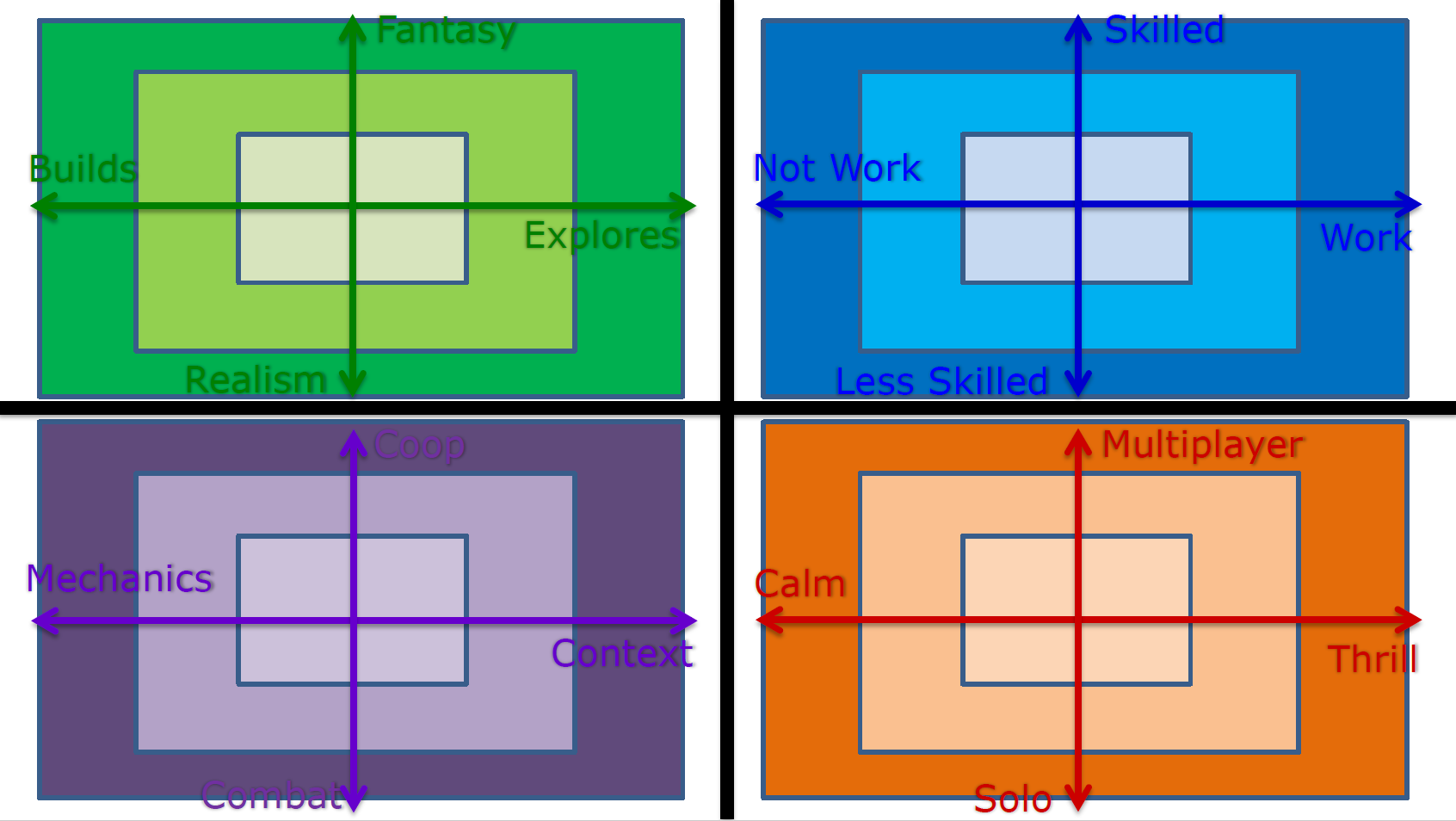 2021-04-06
05-418/818 | Spring 2021 | Design of Educational Games
45
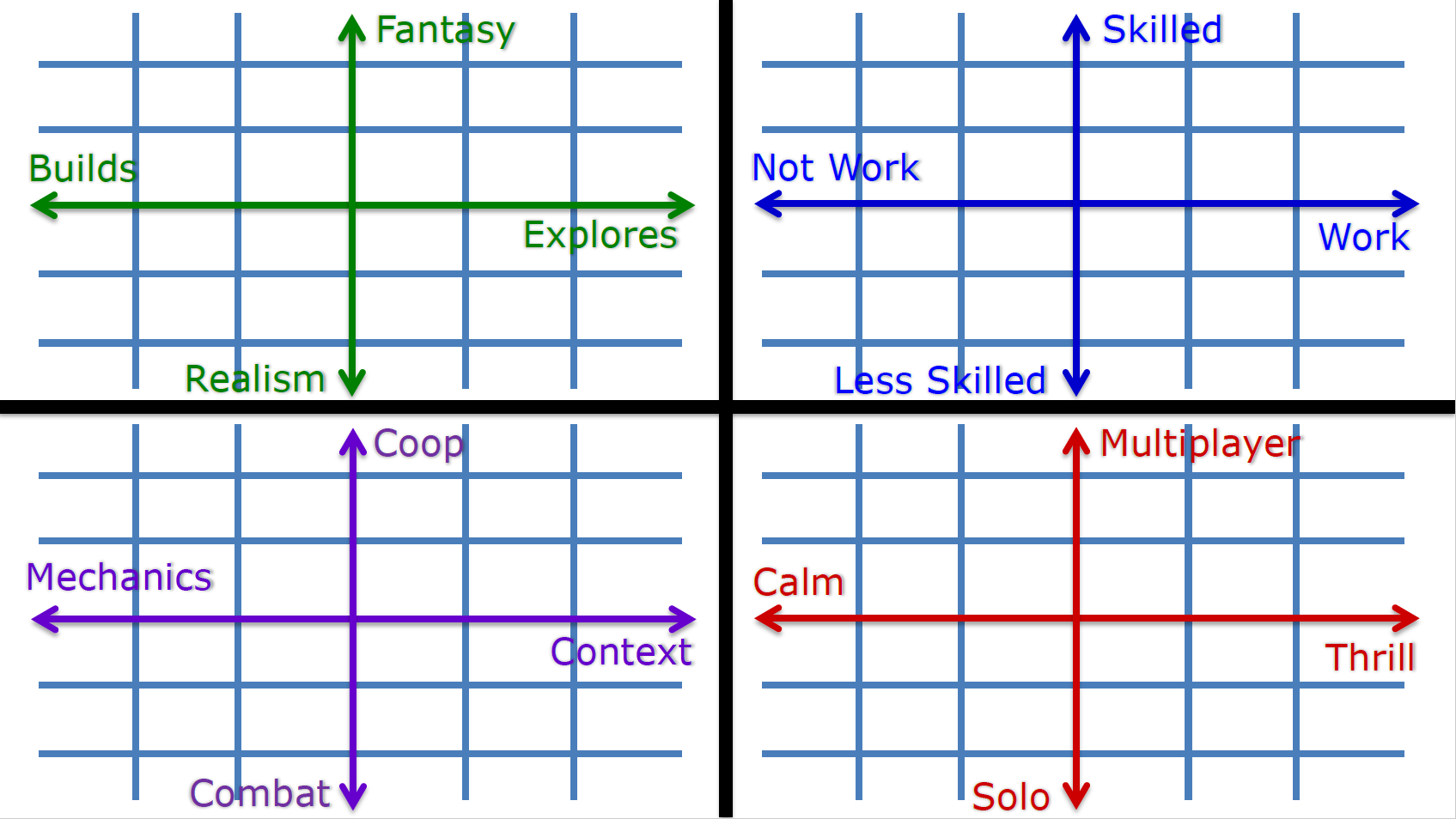 2021-04-06
05-418/818 | Spring 2021 | Design of Educational Games
46
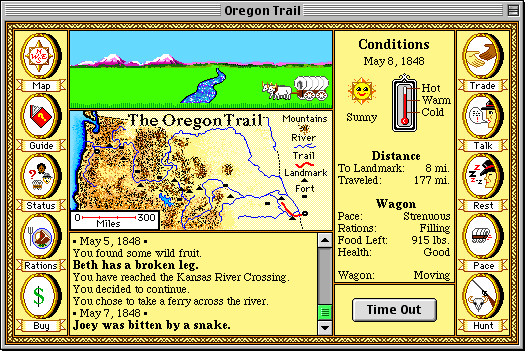 2021-04-06
05-418/818 | Spring 2021 | Design of Educational Games
47
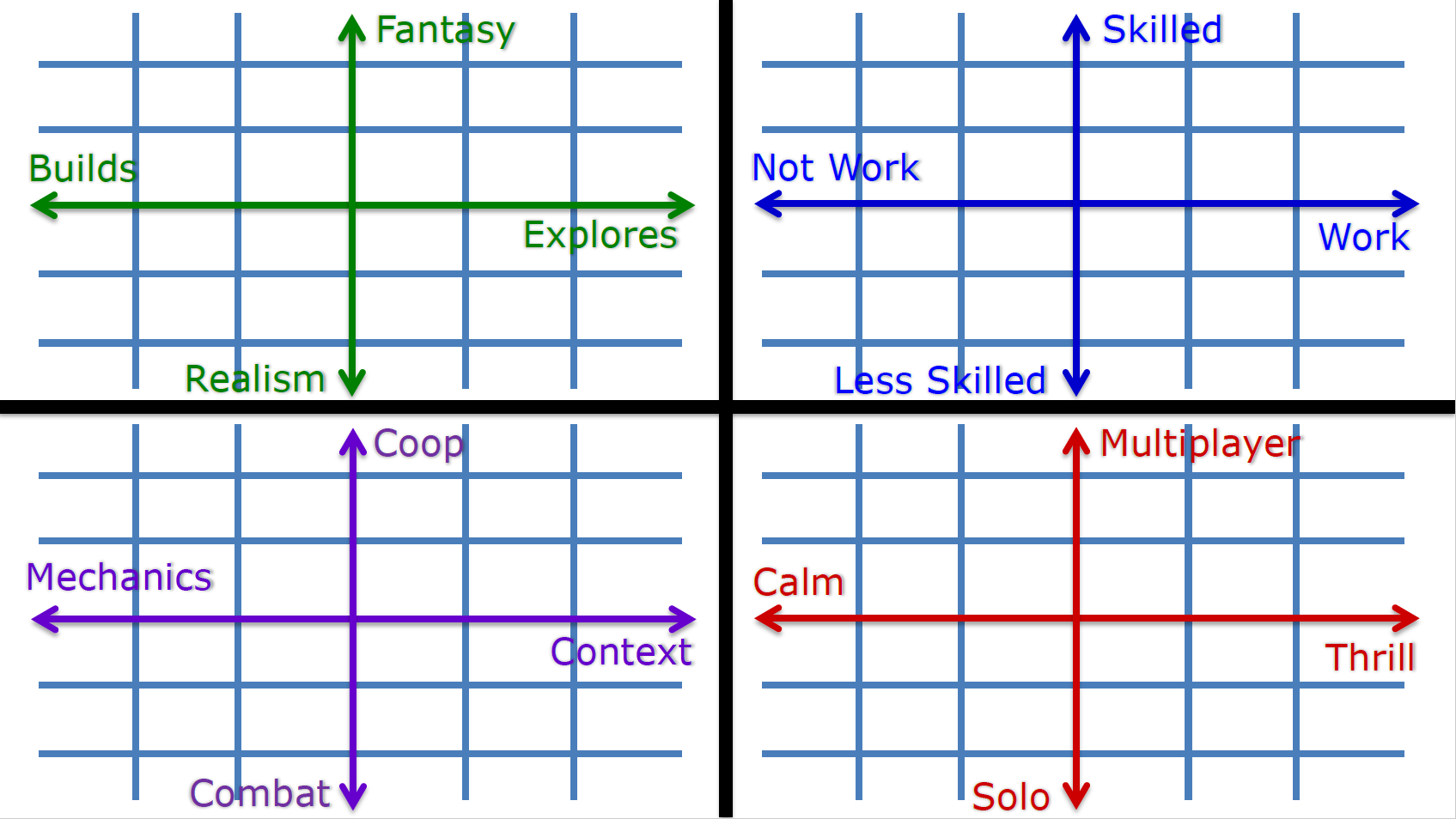 2021-04-06
05-418/818 | Spring 2021 | Design of Educational Games
48
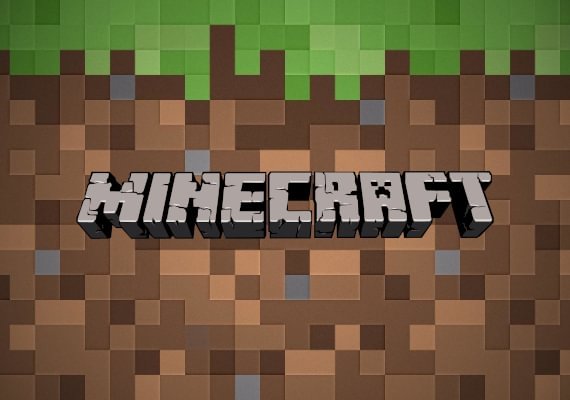 2021-04-06
05-418/818 | Spring 2021 | Design of Educational Games
49
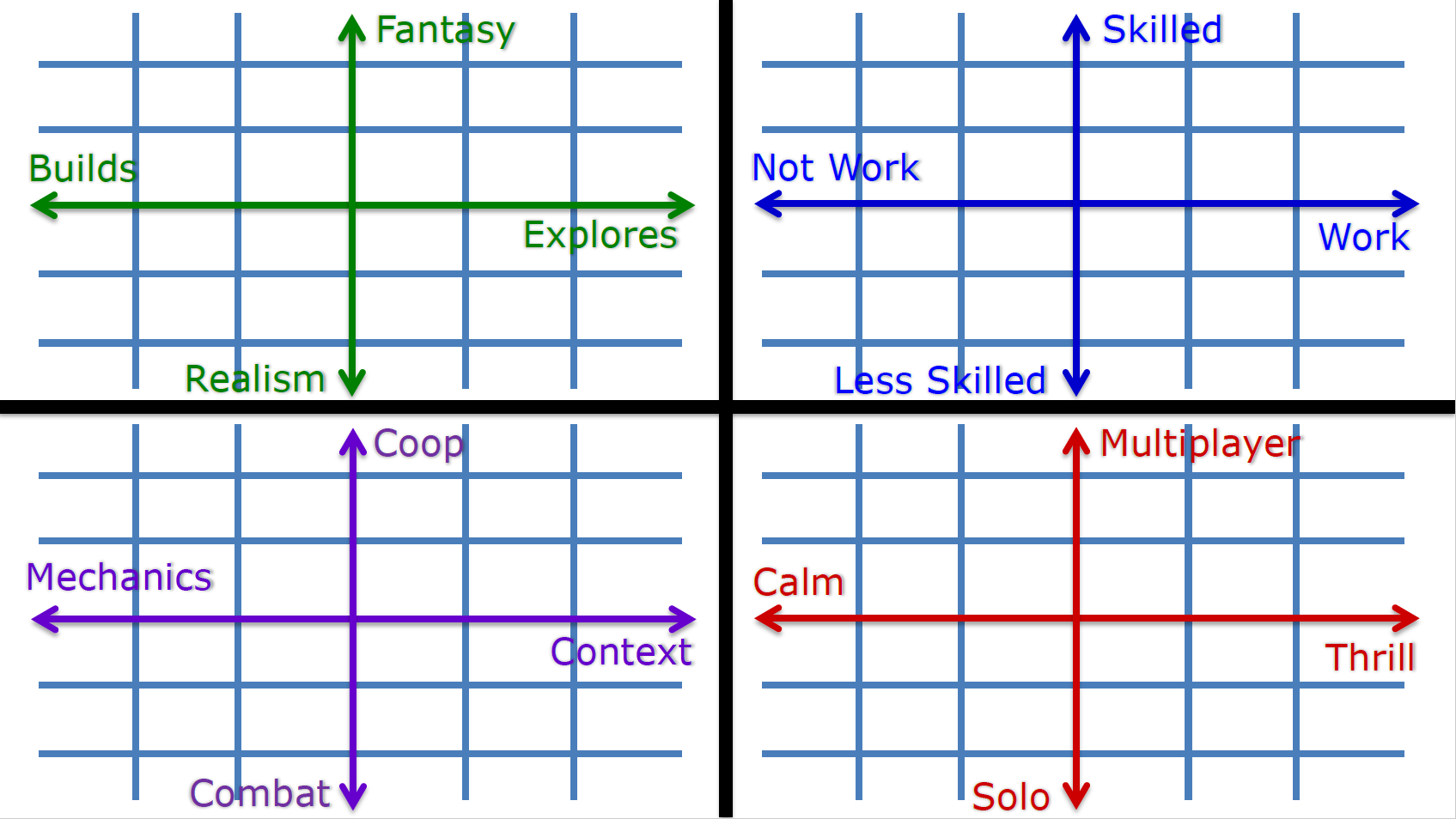 2021-04-06
05-418/818 | Spring 2021 | Design of Educational Games
50
But Motivation changes over time
How do we account for player’s lifetime motivations?
2021-04-06
05-418/818 | Spring 2021 | Design of Educational Games
51
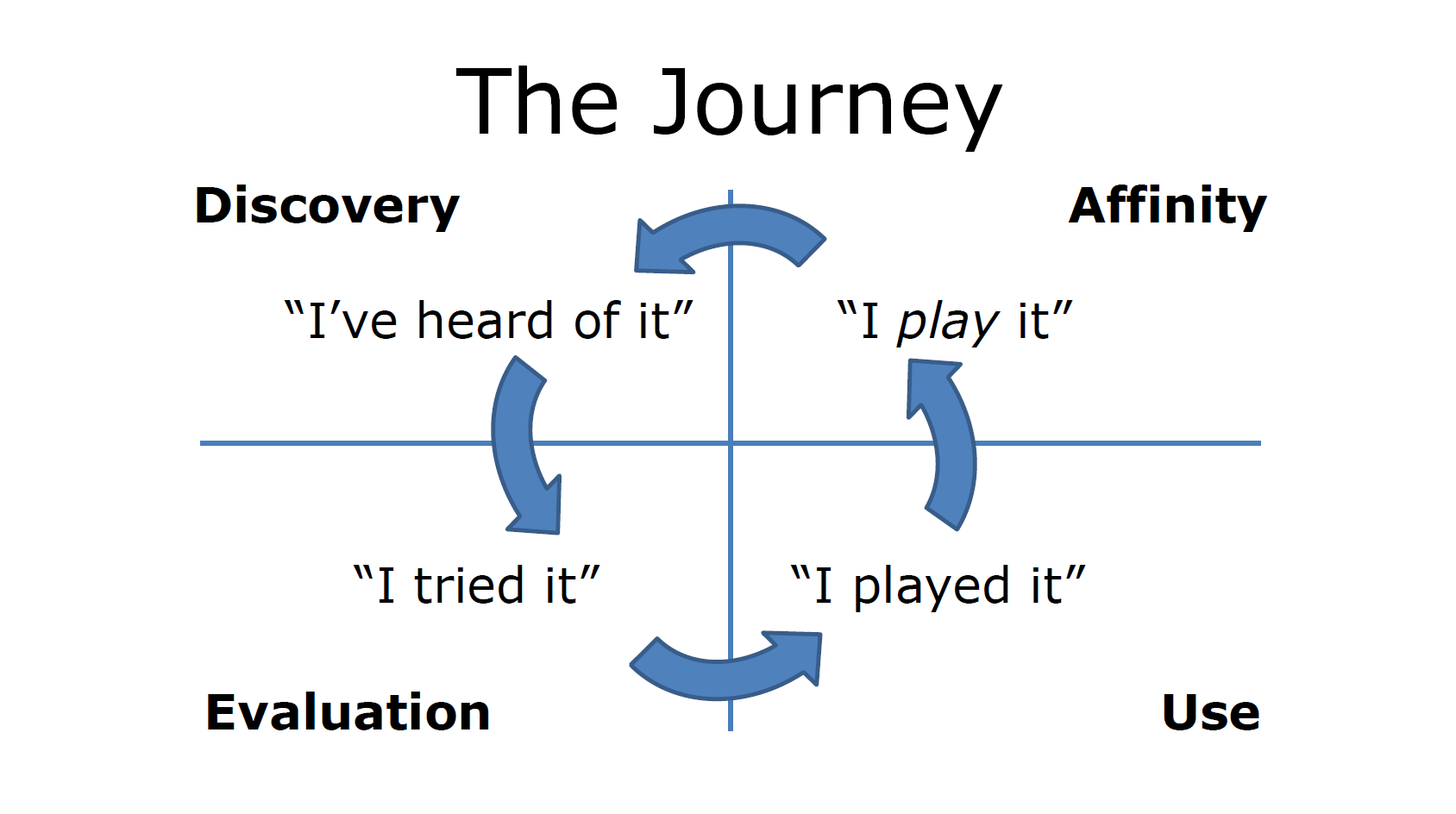 2021-04-06
05-418/818 | Spring 2021 | Design of Educational Games
Forrester Research
52
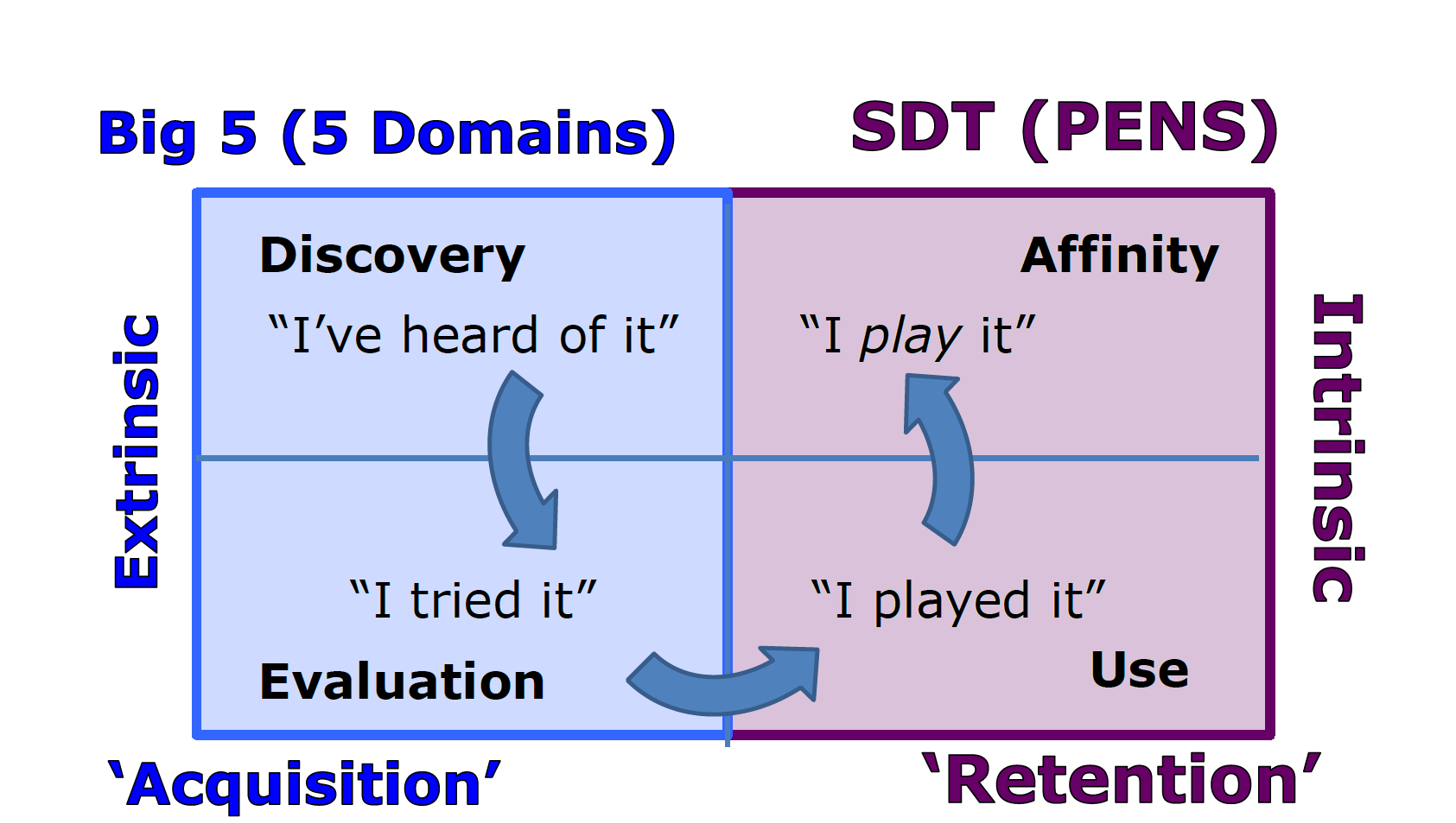 2021-04-06
05-418/818 | Spring 2021 | Design of Educational Games
53
For next time
If you have any feedback about how live sessions are going please let me know: https://edugames.design/feedback
2021-04-06
05-418/818 | Spring 2021 | Design of Educational Games
54
2021-04-06
05-418/818 | Spring 2021 | Design of Educational Games
55